How FDB OptimiseRx supports your PCN and Practices
Join us for a lunchtime learning session and Q&A
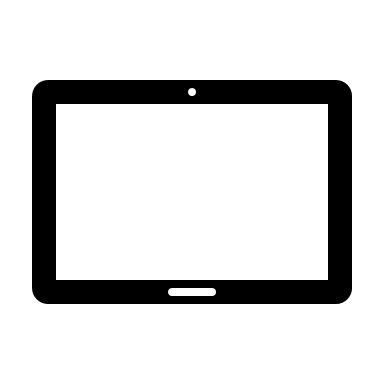 In collaboration with your CCG we are running lunchtime learning sessions to learn more about the OptimiseRx pop-ups, how they work and areas they can support you.What we will cover:
How OptimiseRx works; from online portal to point of care messaging
The content and informatics behind the messages you see, referencing National Guidance and local prescribing priorities
The results it delivers including best practice guidance around AKI and ACB
How OptimiseRx supports the Network DES
Q&A Presenters: 
Helen Orton, MRPharmS, Clinical Account Manager, FDB   
Ben Welford, MPharm, Clinical Account Manager, FDB
Thursday August 6th 1:00PM – 1:45PMor
Tuesday August 11th 1:00PM – 1:45PM

Register today! 

https://interactive.fdbhealth.com/optimiserxwebinar